CMPU-145: Foundations of Computer ScienceSpring, 2019
1, sections 1.1 – 1.4 and 4.2 (Continued)
Topics
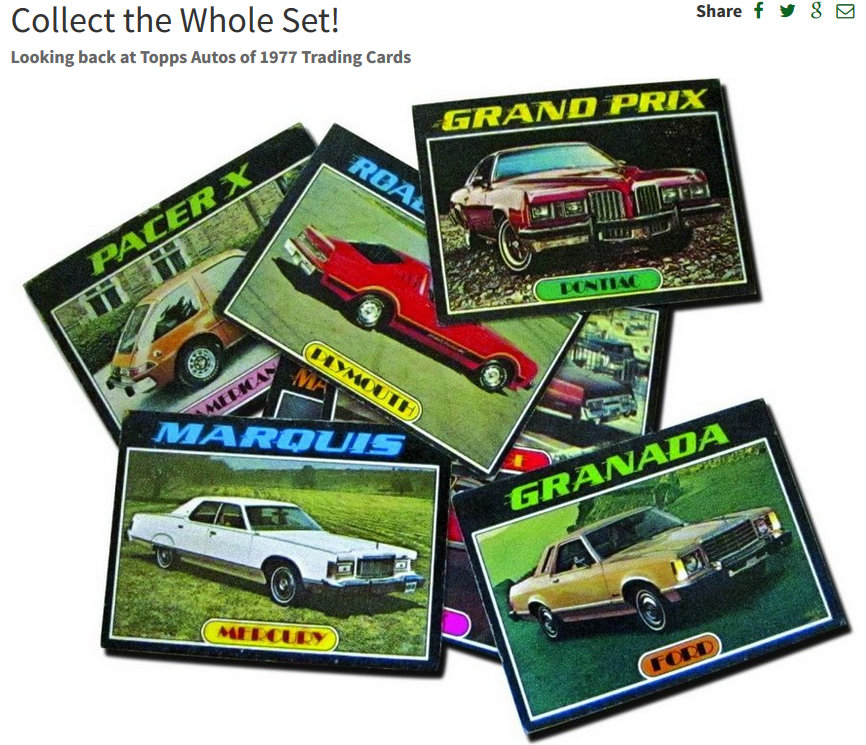 We’ll cover:
A little bit more about iff and truth (on the whiteboard)
Sets: union, intersection, difference
Associated proofs too.
More on sets containing sets
2
1/20/2019
CMPU 145 – Foundations of Computer Science
Defining a particular set: I
For a finite set, simply 
 Enumerate its elements: A = {1, 2, 3}
For an infinite set, 
Use an ellipse: A = {1, 2, 3, ...}
Clarify how the set continues.
Is {1, 2, ...} all positive integers or powers of 2?
3
1/27/2019
CMPU 145 – Foundations of Computer Science
Defining a particular set: II
Use “builder notation”
Provide a common property, e.g.,
A = {x ∈ ℕ+ : x < 10}
Reads as
A consists of all positive integers that are less than 10.
A consists of positive integers x such that x < 10
4
1/27/2019
CMPU 145 – Foundations of Computer Science
Empty Sets and a theorem
Notation for empty set again: ∅
An empty set does not have any elements!
Theorem: for every set A, ∅ ⊆ A.
i.e. the empty set is a subset of A.
Proof: ?
5
1/27/2019
CMPU 145 – Foundations of Computer Science
Empty Sets and a theorem (& proof)
Notation for empty set again: ∅
An empty set does not have any elements!
Theorem: for every set A, ∅ ⊆ A.
i.e. the empty set is a subset of A.
Proof: 
Let’s restate what we want to prove: For all x, if x ∈ ∅, then x ∈ A.
6
1/27/2019
CMPU 145 – Foundations of Computer Science
Empty Sets and a theorem (& proof)
Notation for empty set again: ∅
An empty set does not have any elements!
Theorem: for every set A, ∅ ⊆ A.
i.e. the empty set is a subset of A.
Proof: 
Let’s restate what we want to prove: For all x, if x ∈ ∅, then x ∈ A.
And, let’s restate a different way: There is no x such that x ∈ ∅ and x ∉ A.
7
1/27/2019
CMPU 145 – Foundations of Computer Science
Empty Sets and a theorem (& proof)
Notation for empty set again: ∅
An empty set does not have any elements!
Theorem: for every set A, ∅ ⊆ A.
i.e. the empty set is a subset of A.
Proof: 
Let’s restate what we want to prove: For all x, if x ∈ ∅, then x ∈ A.
And, let’s restate a different way: There is no x such that x ∈ ∅ and x ∉ A.
From the definition of ∅, there is no x ∈ ∅
So, there cannot be any x that is not in A (there aren’t any x’s!)
The proof is now evident: there is no x ∉ A
8
1/27/2019
CMPU 145 – Foundations of Computer Science
Disjoint Sets
DEFINITION: Sets A and B are disjoint (mutually exclusive) iff there is no x s.t.
x ∈ A and x ∈ B.
That is, they have no elements in common.
Pictorially, disjoint sets do not overlap.
9
1/27/2019
CMPU 145 – Foundations of Computer Science
Disjoint Sets: and the empty set
Is the empty set disjoint from itself ? 
Empty set has no elements, 
Disjoint sets have no elements in common.
10
1/27/2019
CMPU 145 – Foundations of Computer Science
Disjoint Sets: and the empty set
Is the empty set disjoint from itself ? 
Empty set has no elements, 
Disjoint sets have no elements in common.
Empty set has no elements in common.
11
1/27/2019
CMPU 145 – Foundations of Computer Science
SETS  and boolean operations
Time to recall Java, C, C++ or … ?
Given existing sets, we can create new sets using these set operations:
Intersection (think AND, &, &&)
Union (think or, |, ||)
Well, || almost looks like U)
12
1/27/2019
CMPU 145 – Foundations of Computer Science
SETS: Intersection ( ∩ )
DEFINITION: If A and B are sets, their intersection (A ∩ B) is { x | x ∈ A and x ∈ B}.
i.e., for all x, x ∈ A ∩ B iff x ∈ A and x ∈ B
Intersection relates to the mathematical/logical “and” (written as ∧)
The pneumonic almost writes itself!
13
1/27/2019
CMPU 145 – Foundations of Computer Science
SETS: Intersection ( ∩ )
Theorem: A ∩ B ⊆ A and A ∩ B ⊆ B. 
Proof:
Let’s Restate: using the definition of subset (inclusion), show: 
for every element x ∈ A ∩ B, x ∈ A and
for every element x ∈ A ∩ B, x ∈ B.
By the definition of intersection, x ∈ A ∩ B iff x ∈ A and x ∈ B, 
So: x ∈ A and x ∈ B.
14
1/27/2019
CMPU 145 – Foundations of Computer Science
SETS: Union ( ∪ )
DEFINITION: For any sets A and B, the union (A ∪ B) is 
{x | x ∈ A or x ∈ B}
(More precisely, x is an element of A or x is an element of B or x is an element of both A and B. )
Mathematical notation, “∨” with non-exclusive rights)
15
1/27/2019
CMPU 145 – Foundations of Computer Science
SETS: Pictorial Representation
16
1/27/2019
CMPU 145 – Foundations of Computer Science
SETS: (Another) Theorem.
THEOREM. For any sets A and B, (A ∩ B) ⊆ (A ∪ B).
Proof?
17
1/27/2019
CMPU 145 – Foundations of Computer Science
SETS: (Another) Theorem.
THEOREM. For any sets A and B, (A ∩ B) ⊆ (A ∪ B).
Proof: Let A and B be any two sets.
Restatement: for all x, if x ∈ (A ∩ B), then x ∈ (A ∪ B)
OK, Let x be any element of (A ∩ B).
Since x ∈ (A ∩ B) then x ∈ A (by the definition of intersection).
Since x ∈ A, then x ∈ (A ∪ B) (by the definition of union).
And, we’re done!
18
1/27/2019
CMPU 145 – Foundations of Computer Science
SETS: Difference ( - )
DEFINITION: If A and B are sets, the difference of B in A is the set of all elements of A that are not elements of B:
Written as A \ B or A − B = { x | x ∈ A but x ∉ B}
Not to be confused with ( -o- )
19
1/27/2019
CMPU 145 – Foundations of Computer Science
Generalized forms of Union, Intersection
Let’s extend our definition of union and intersection from two sets to sets of sets:
Given {Ai : i ∈ B}, a set of sets Ai for some fixed set B,
The generalized union of the sets Ai for i ∈ B is 
⋃Ai
i∈B

The generalized intersection of the sets Ai for i ∈ I is
⋂Ai
i∈B
20
1/27/2019
CMPU 145 – Foundations of Computer Science